Human Rights
Alex, Natalia, Matthew, Elle
[Speaker Notes: All]
Know Your Rights
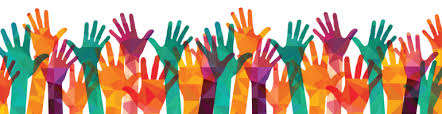 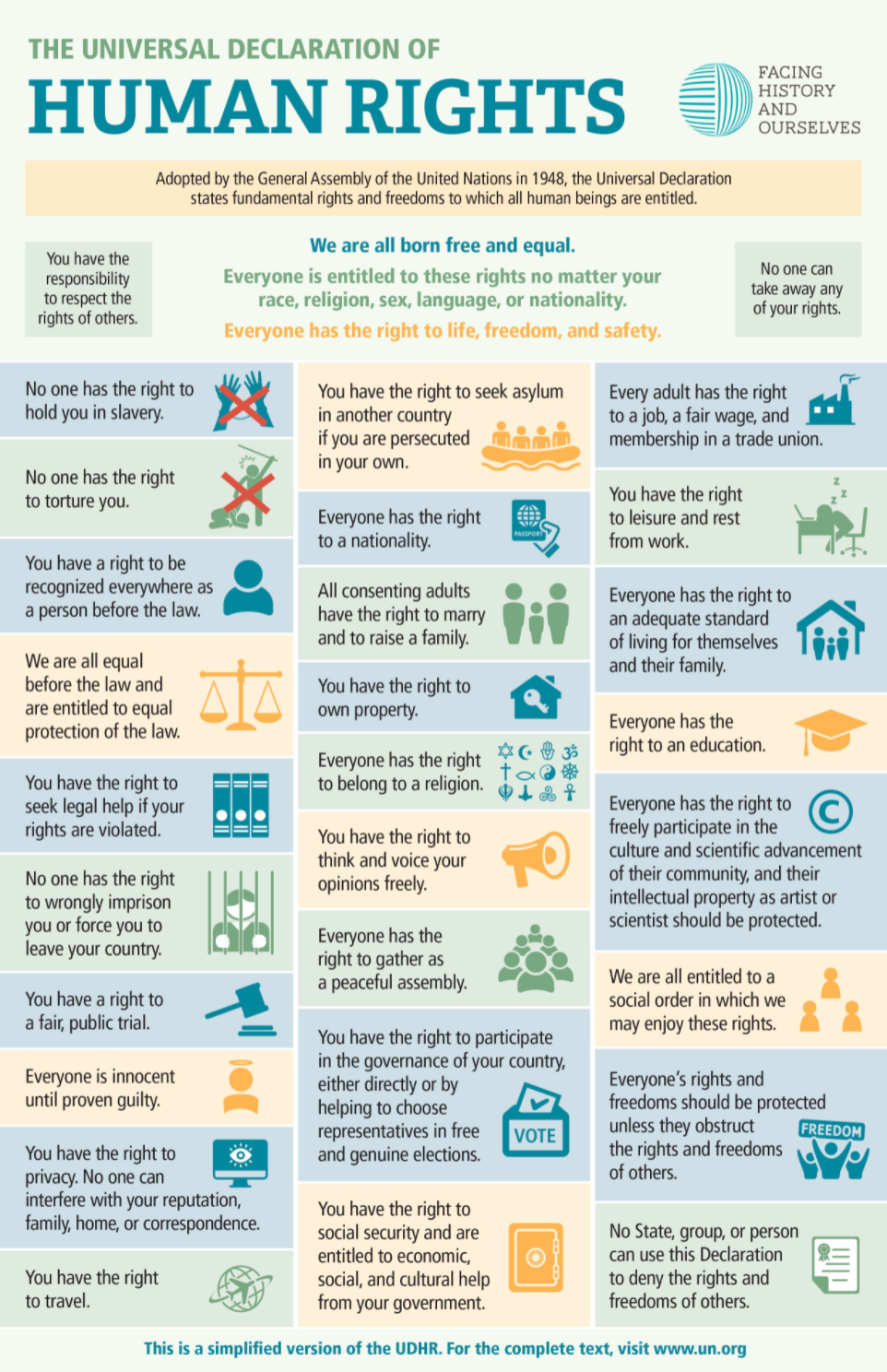 Universal Declaration of Human Rights
30 fundamental rights
Applies to all humans
Adopted by UN General Assembly on 10 December 1948
[Speaker Notes: Natalia]
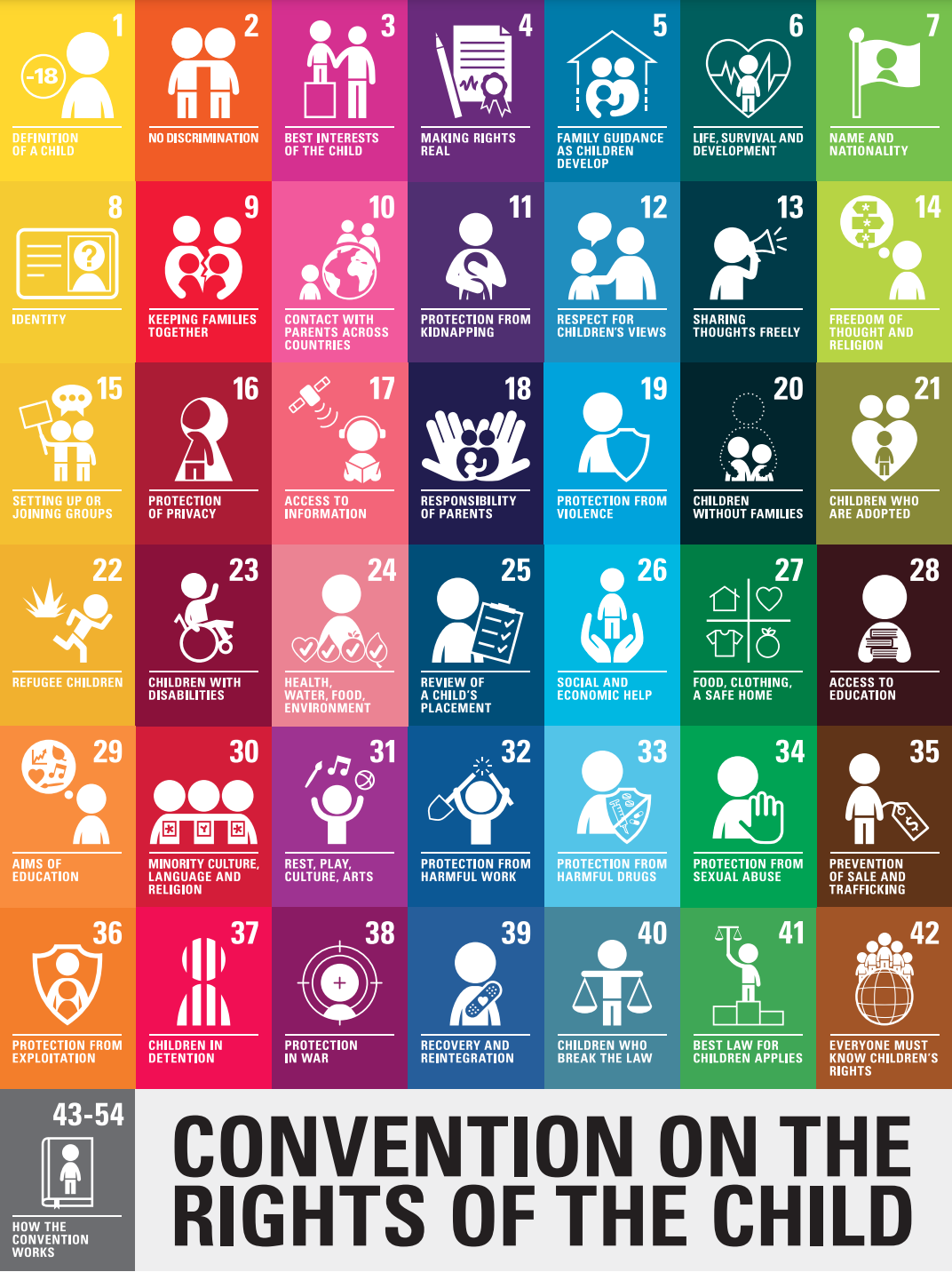 The Convention on the Rights of the Child
42 fundamental rights
Like UDHR but more specific to children
Applies to anybody under the age of 18
Right to health, family, love, education, etc
[Speaker Notes: In this slide summarise]
Not That Far Away
LGBTQ-free zones in Poland
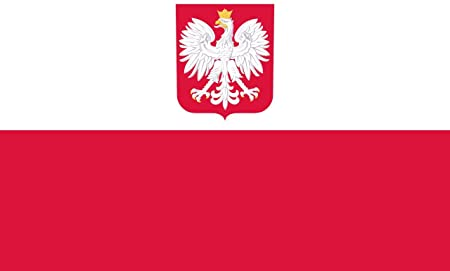 New LGBTQ proposal of law in Poland
The law makes it illegal to promote sexual orientations other than heterosexuality
Local governments in Poland have already created“LGBTQ free zones” 

Hungary and Russia
Hungary is also due to hold a referendum on April 3 of 2022 (SUNDAY) on a similar proposal. 
Russia already has passed a law against the LGBTQ community
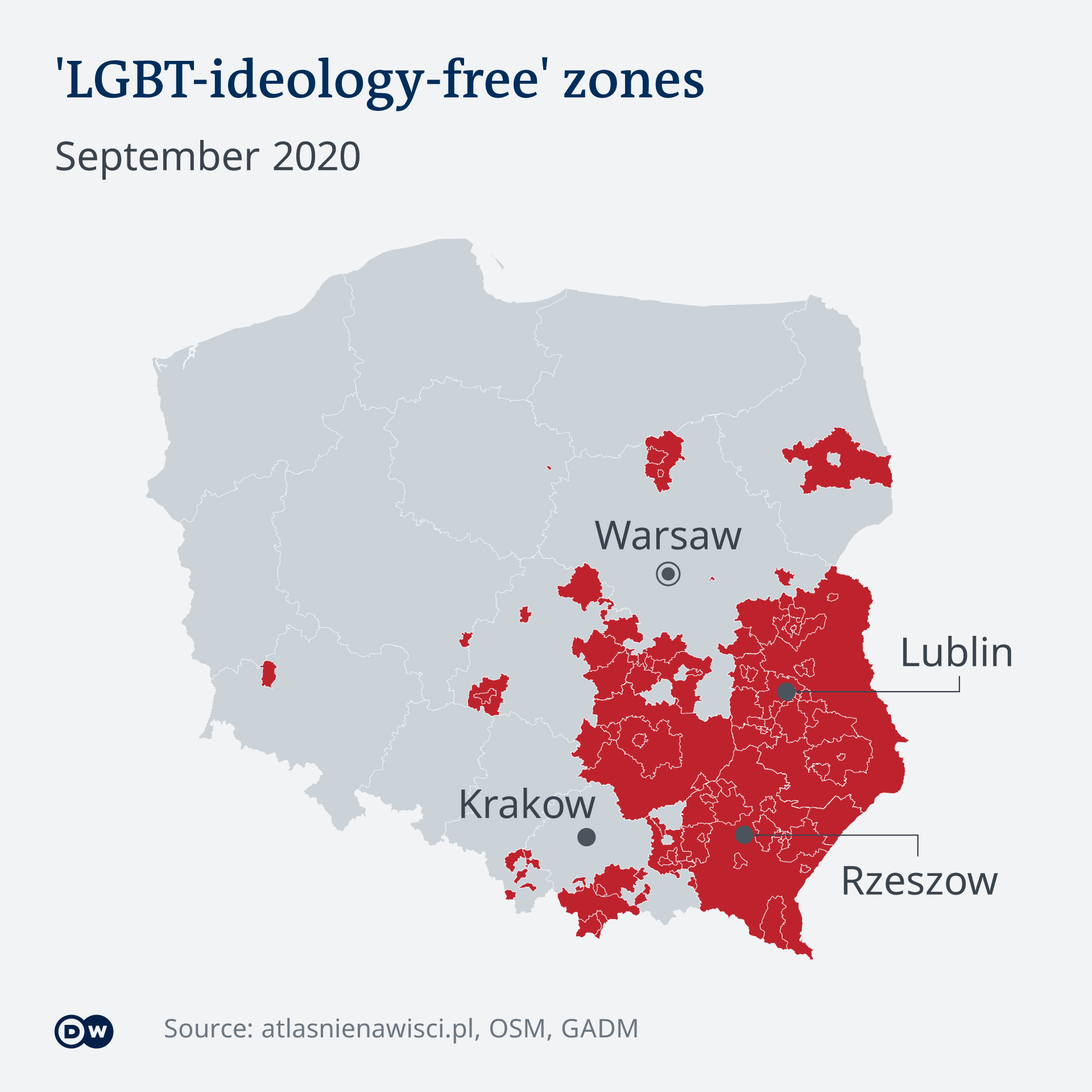 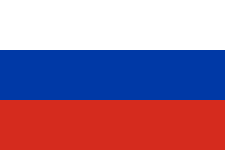 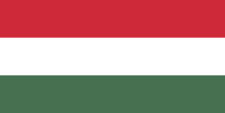 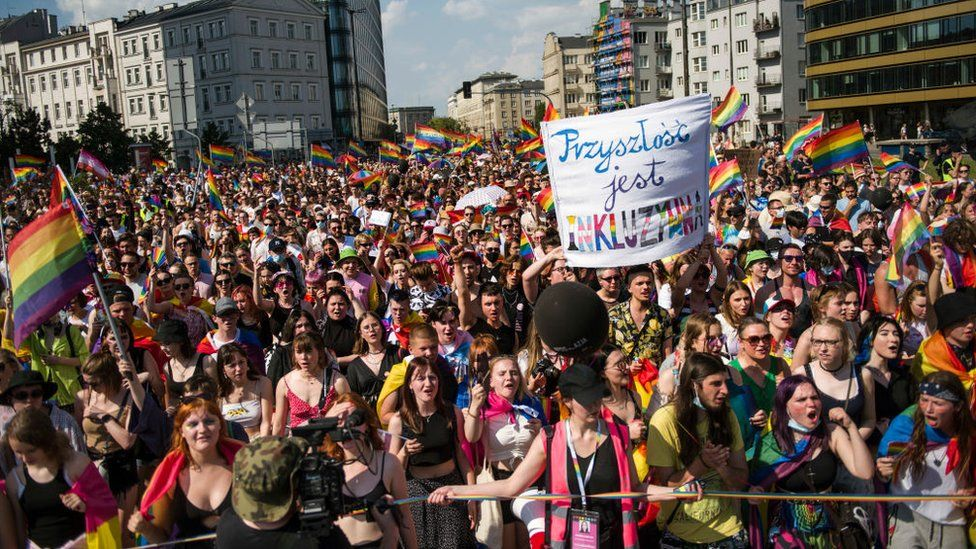 [Speaker Notes: Last year in October the Polish government has submitted a proposal for a law against the LGBTQ community of the country
If the new law enters into force, gay pride will be illegal, as one of the objectives is to stop “homosexual propaganda in public space”.
Among the ideas in the proposed law are to make it illegal “to promote sexual orientations other than heterosexuality”, “to challenge marriage as a union between a man and a woman” and “to promote sexual activity among children and adolescents under the age of 18”.
A similar law exists in Russia as of 2013 and is known as “gay propaganda law”. Hungary is due to hold a referendum on April 3 of 2022 on a similar proposal.
We can see that there is a clear dscimination of LGBTQ rights in Poland but also in Hungary which are both countries that are part of the European Union
Local governments in the southeast of poland have already create “LGBTQ free zones” where no member of the community is legally allowed to get married or openly state their sexual orientation
Alexandre
https://www.euractiv.com/section/politics/short_news/poland-a-lgbt-free-zone/]
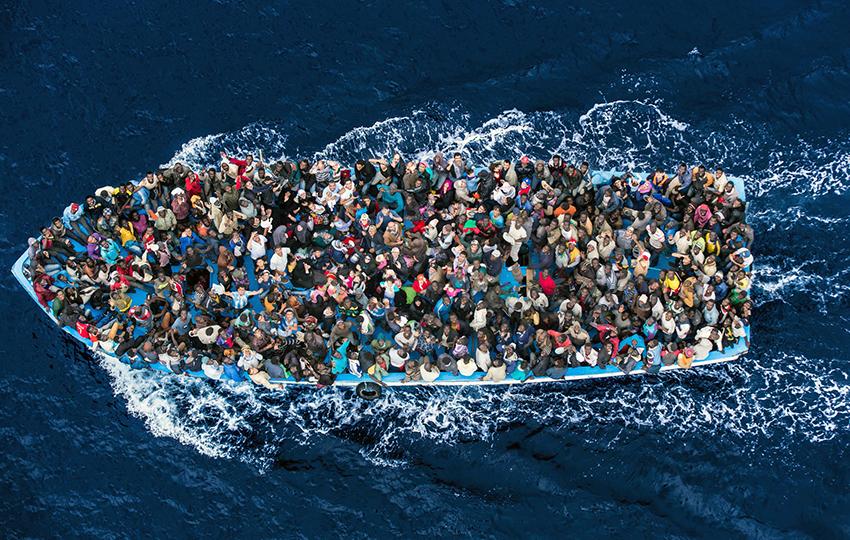 European Union’s Treatment of Refugees
EU has seen an increase in violence and serious human rights violations against migrants and refugees
These have been regularly reported at land and sea entry points within the European Union (EU) 
With few exceptions, European States have failed to investigate such reports (UNHCR)
Article 14 of the UDHR: “Everyone has the right to seek and to enjoy in other countries asylum from persecution.”
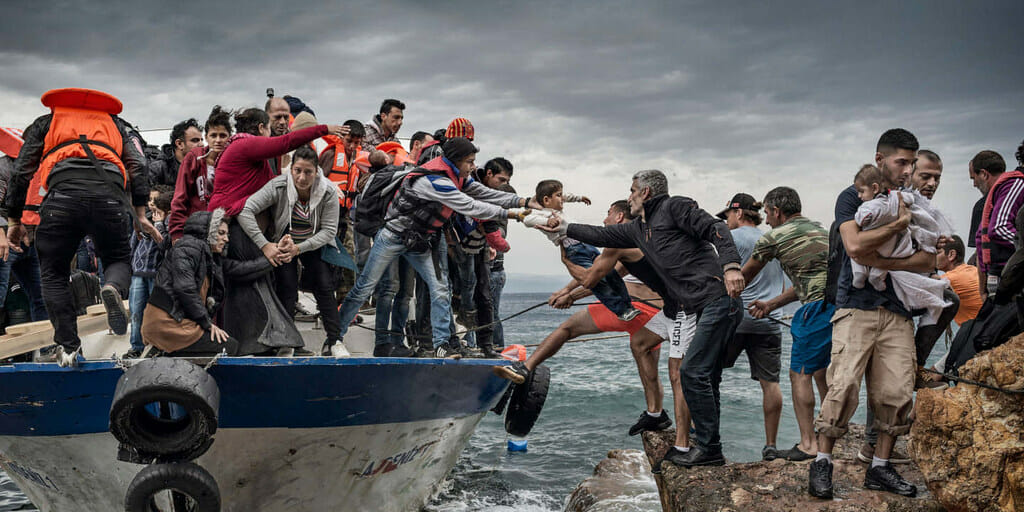 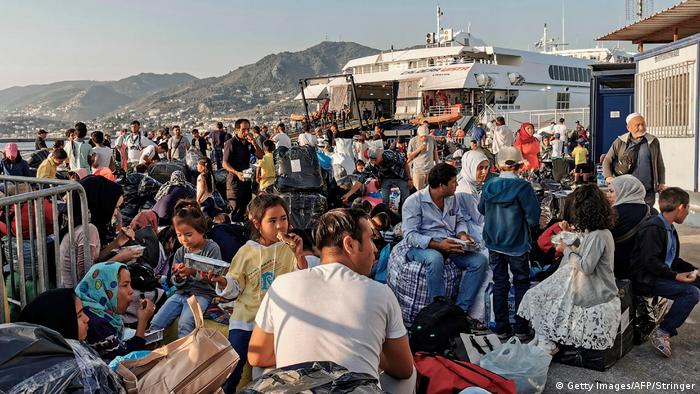 Greece and Refugees
Greek government accused of fomenting a hunger crisis in refugee camps 
Greek decisions have left many without proper access to food in camps
Worryingly high numbers were children. 
Teachers have reported children turning up to school without having eaten
Greek coast guards have also been seen shooting near identified refugee boats
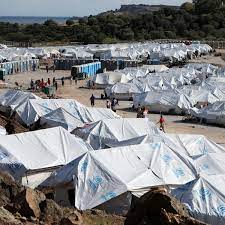 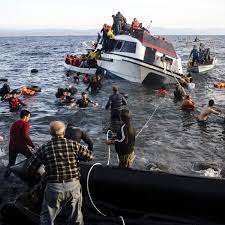 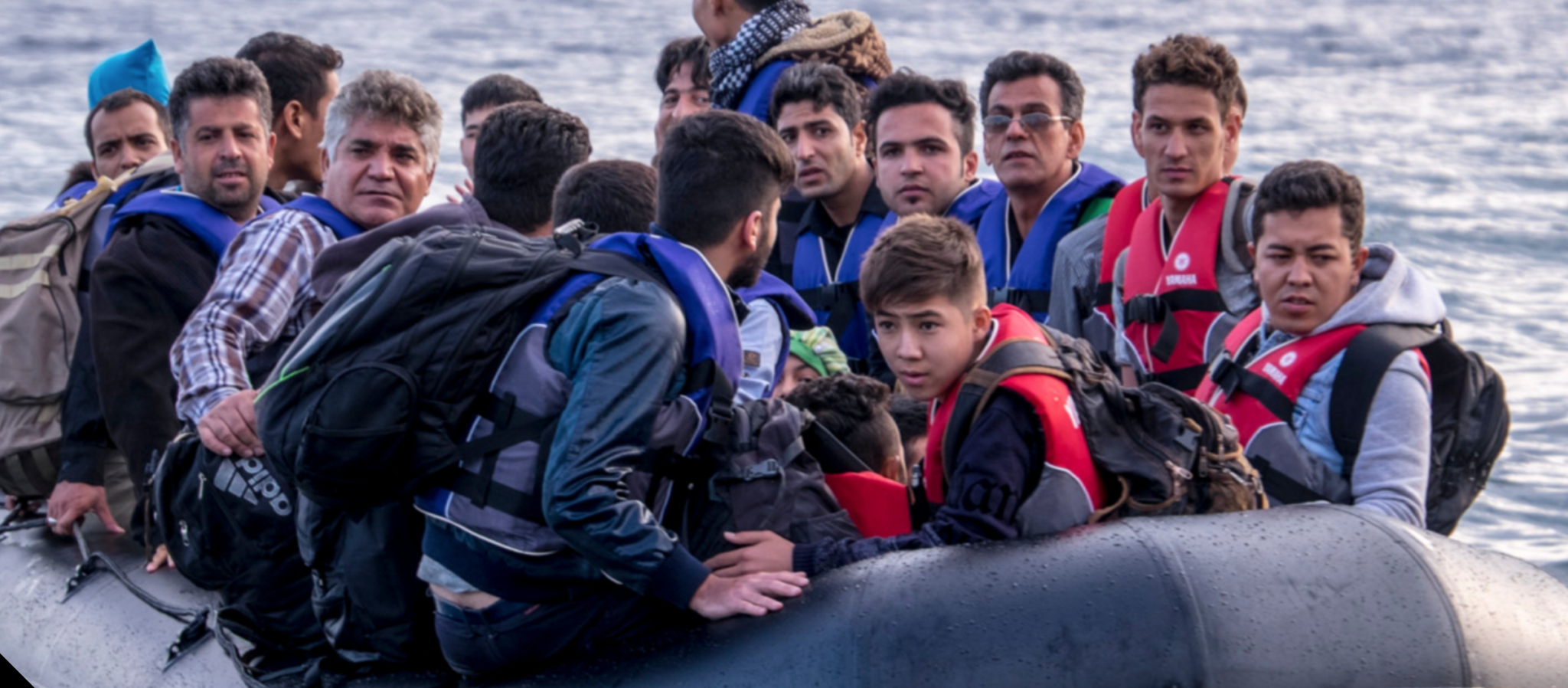 [Speaker Notes: Alexandre
About 40% of the population residing in the state-run facilities are minors.]
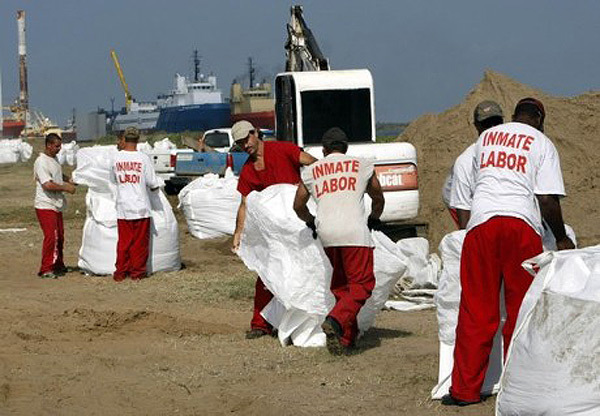 Prison Labour
Cents on the hour
10% of European Prisons are Private
Forced Labour
US, UK, Frace, and Germany 
Companies extending inmates sentences for more labour
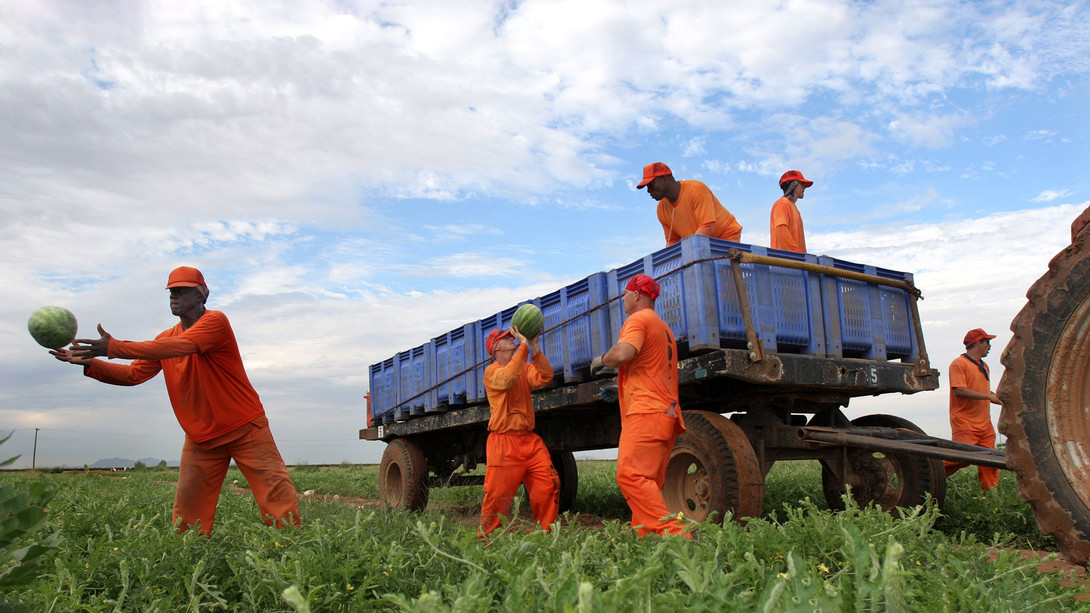 [Speaker Notes: 112 prisoners per 100 000 people in the EU in 2019.
2 million in the US]
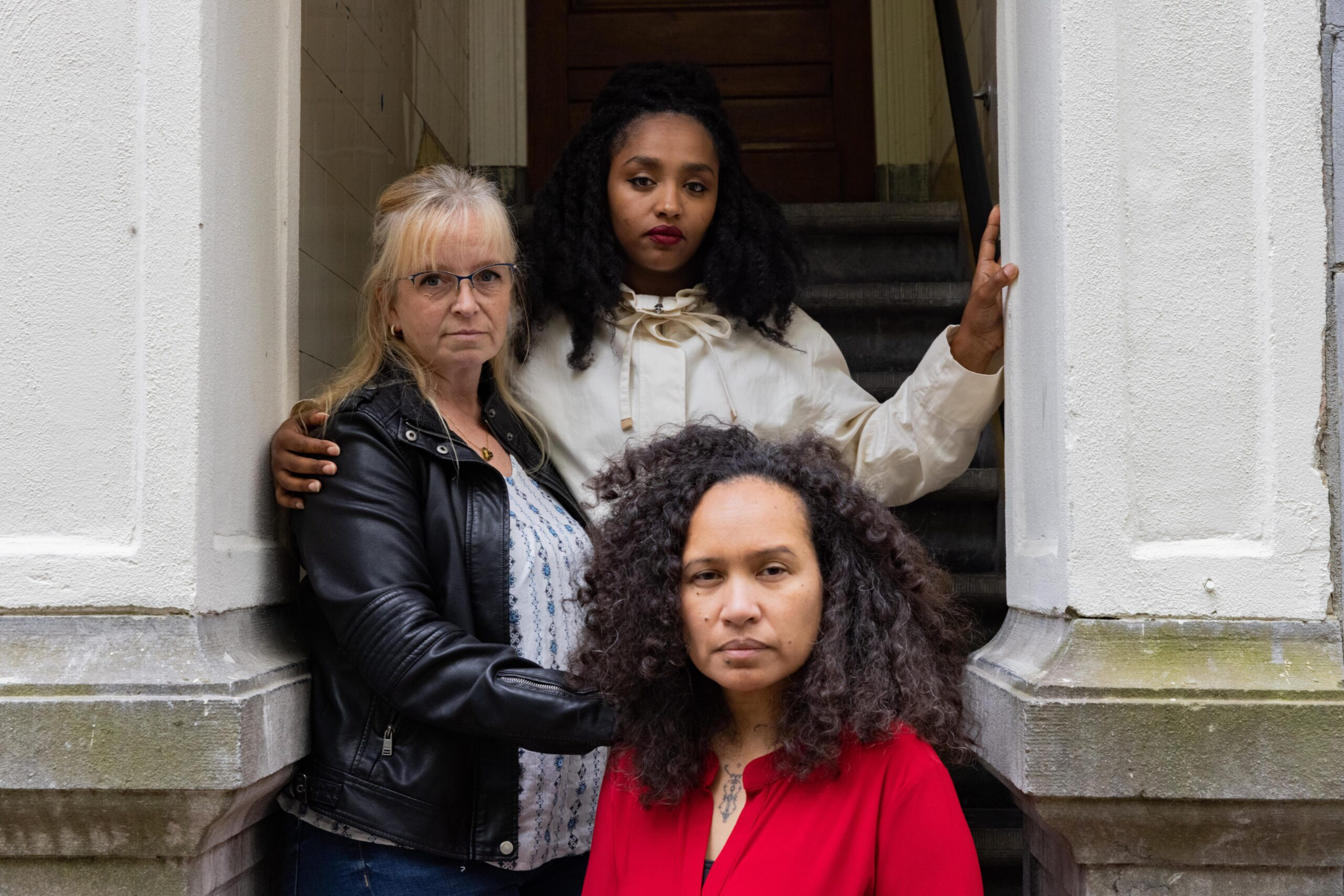 Dutch Child Benefit Scandal
More than 26,000 families Affected
Forced to pay back thousands of euros
Illegal harsh investigations and 
Algorithm was bias to ethnicity and race
Discriminated against non-Dutch Nationals
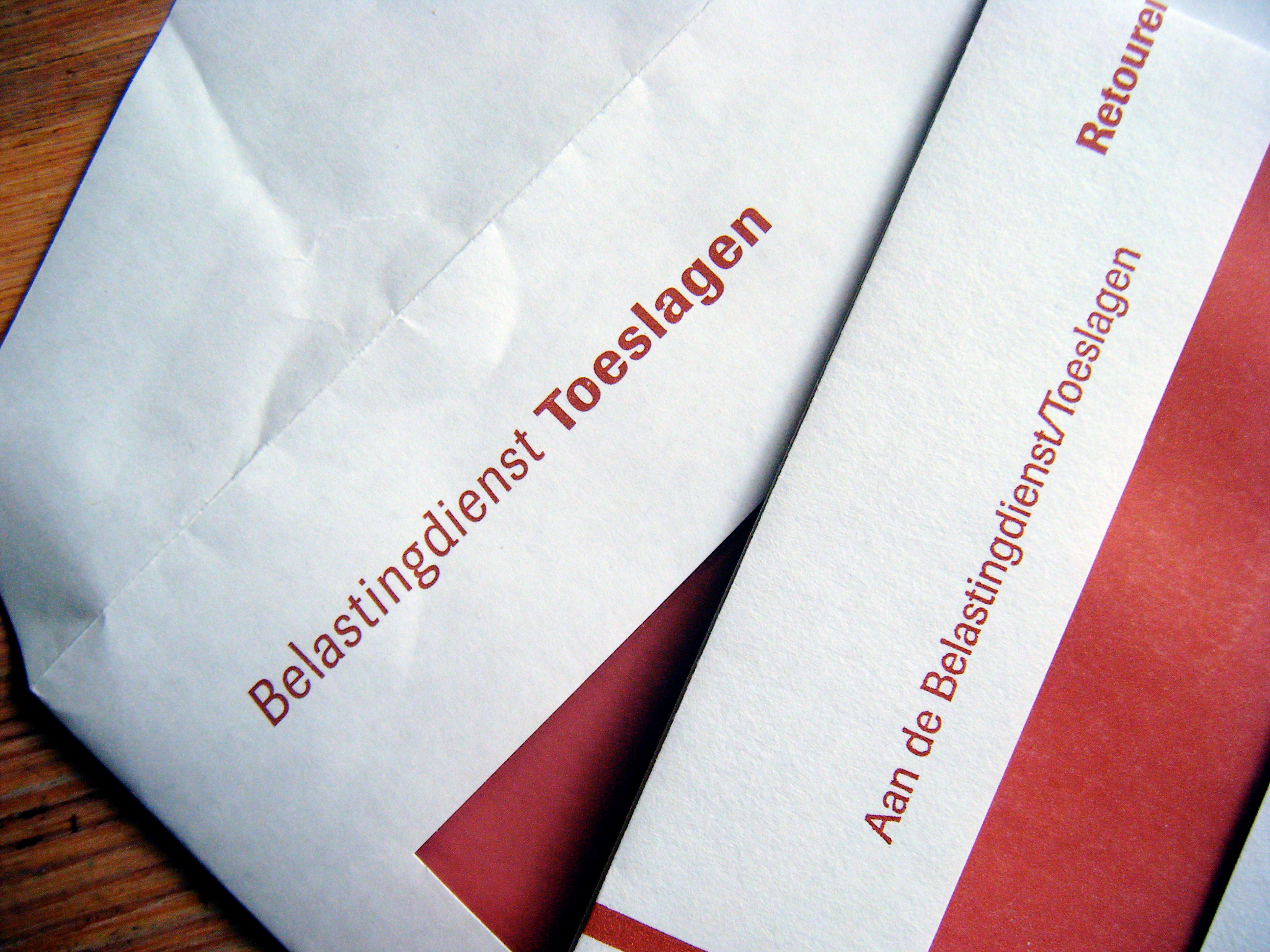 [Speaker Notes: Matthew

https://www.amnesty.org/en/latest/news/2021/10/xenophobic-machines-dutch-child-benefit-scandal/]
What is a War Crime?
Examples of war crimes include:
Torture
Purposely causing great suffering 
Unjustified destruction of property
Depriving a POW of a free trial 
Taking hostages
Killing a civilian/child
“A war crime is a violation of the laws of war that gives rise to individual criminal responsibility for actions by the combatants”
War Crimes
Ukraine + Russia targeting civilians
Maternity ward, kindergarten, orphanage, private television station, residential areas
Israel + Palestine
Israeli government allegedly attacks civilians 
Palestinian leader put weapons next to schools/hospitals/etc
Treatment of American prisoners of war (soldiers) in Japan (WW2)
Japanese confinement camps in the US (1942-1945)
Mustard gas usage (WW2)
Concentration camps for jews, nazi-opposers, and the differentsabled (1939-1945)
Kahoot Time!
Are there rules in war?
How many human rights are there?
Pick which options classify as war crimes (circle the options)
Killing a military person
Torture (inhumane)
Willfully causing suffering
Extensive destruction to property, unjustified
Compelling a POW (prisoner of war) to flip sides
Depriving a POW of a fair and equal trial 
Unlawful deportation/confinement
Taking hostages
Killing a civilian or child
Human Rights Worksheet
What is each and every person entitled to? (check off what you think)

Food and Water
Shelter
Liberty (being free)
Right to a job
Free trial
Medical Treatment
Human rights are different in democracy and authoritarian countries.  

True
False
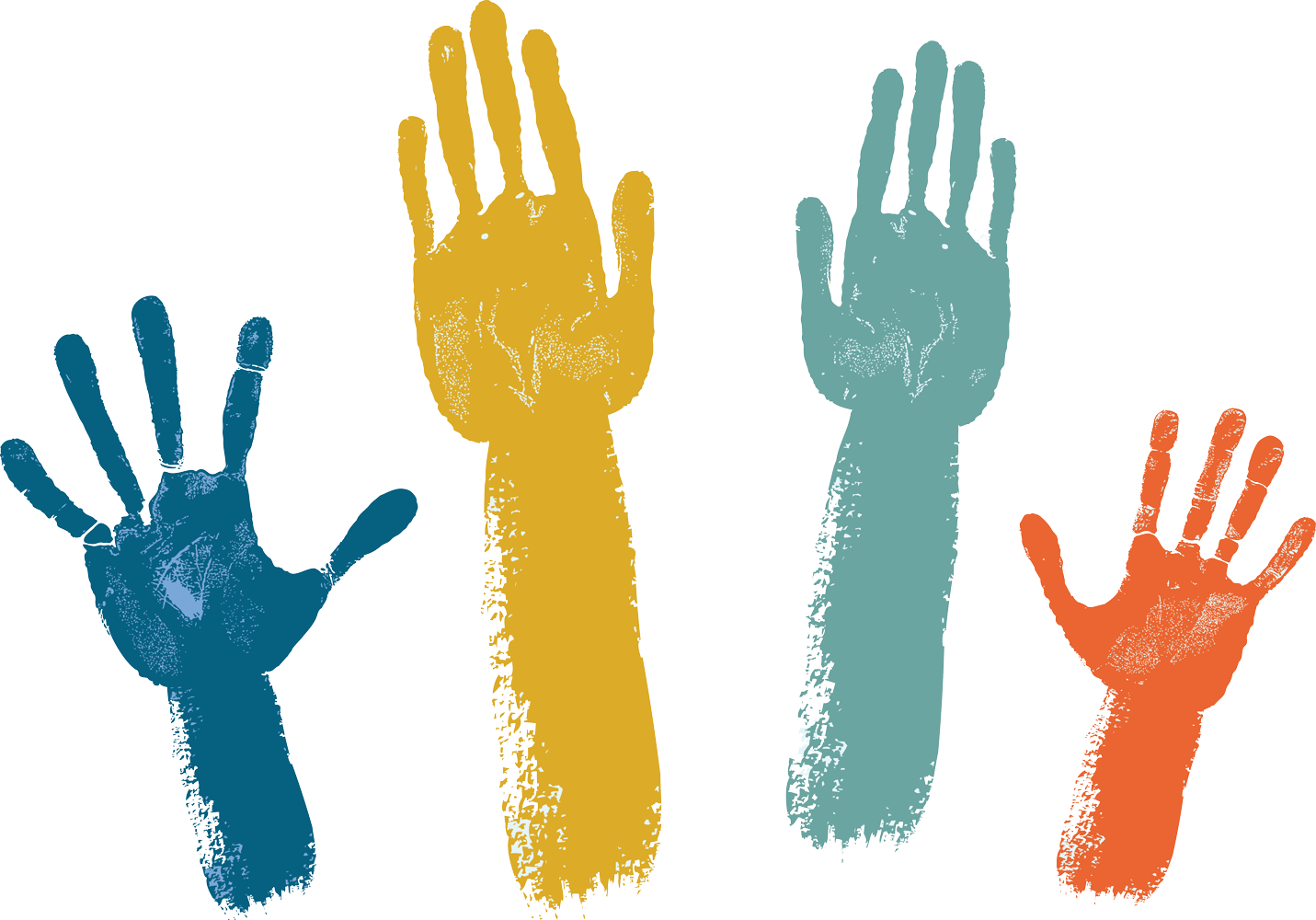 If no, where would the refugees to then?

Back to their home countries 
Kill them all 
They deal with their problems themselves
What 3 countries mentioned clearing have discrimination against the LGBTQ+ community?
United States
Russia
China
Hungary
Netherlands
Poland
Germany
France
Are governments obligated to take in refugees?

Yes
No
If yes, what should the amount of refugees a country takes be based on?
Land area
Financial capabilities
Population
Location